Использование электронного ресурса «Библиотека электронных наглядных пособий» Физика 7 – 11 класс
Кабинет физики
МОУ СОШ с. Вязовка
Учитель физики
Харитонов Г.В.
Откроем программу Пуск – Все программы – Кирилл и Мефодий – Учебные электронные издания – БЭНП Физика:
Указываем имя пользователя и пароль и нажимаем ОК:
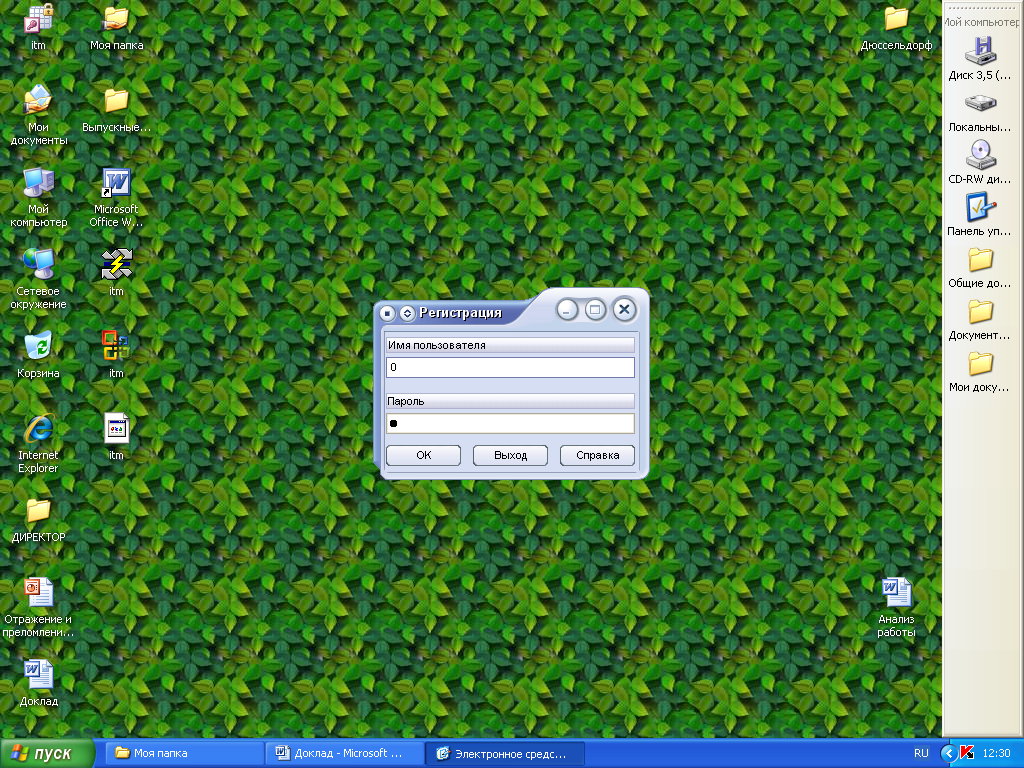 Делаем двойной щелчок на Конструктор презентаций:
Сохраняем презентацию, для чего нажимаем Файл – Создать – Строение атома – Сохранить. (Презентации даётся название, соответствующее теме, которую хотим раскрыть, например, Строение атома).
Появляется окно, где мы выбираем шаблон слайда (предлагаются три варианта: две позиции, три позиции, четыре позиции). Для титульного слайда выбираем вариант с двумя позициями:
Заполним позиции: щёлкнем правой мышкой на поле Заголовок  и левой на  Вставить объект.
Откроется окно с объектами по разным темам курса физики. Выберем, например, Строение атома.
Затем на правой половине пометим левой мышкой пункт Тема «Строение атома» и левой же мышкой нажмём Выбрать и вернуться
Отформатируем заголовок Строение атома:
Щелкнем правой мышкой на второй позиции и левой на Создать текстовой объект.
Введём необходимый текст и отформатируем его:
Щёлкнем левой мышкой на Слайды – Свойства слайда. Откроется окно, где мы выберем Эффекты появления слайда, Ручной режим, Предмет (Физика), Цветовая схема (Зелёная Вариант 2)
Получим оформленный слайд №1.
Создадим второй слайд. Для этого левой мышкой нажмём Слайды – Вставить:
В появившемся окне выберем шаблон слайда с тремя позициями:
Создаём заголовок и вставляем информационный объект Планетарная модель атома во вторую позицию аналогично тому, как вставили объект в первый слайд:
Затем выберем и вставим информационный объект в третью позицию:
Подобным образом  создаём 
ещё несколько слайдов по 
теме урока и вставляем в них 
из хранилища необходимые информационные объекты (текст, анимация, видеофрагменты, интерактивные модели и т.д.). Презентация к уроку готова.
Чтобы посмотреть созданную презентацию, надо двойным щелчком запустить плеер презентаций и в открывшемся окне выбрать нужную презентацию.